Encounters with Jesus
Someone like me 1. Peter
Encounters with Jesus
New series on the kind of people who get close to God
Someone like me
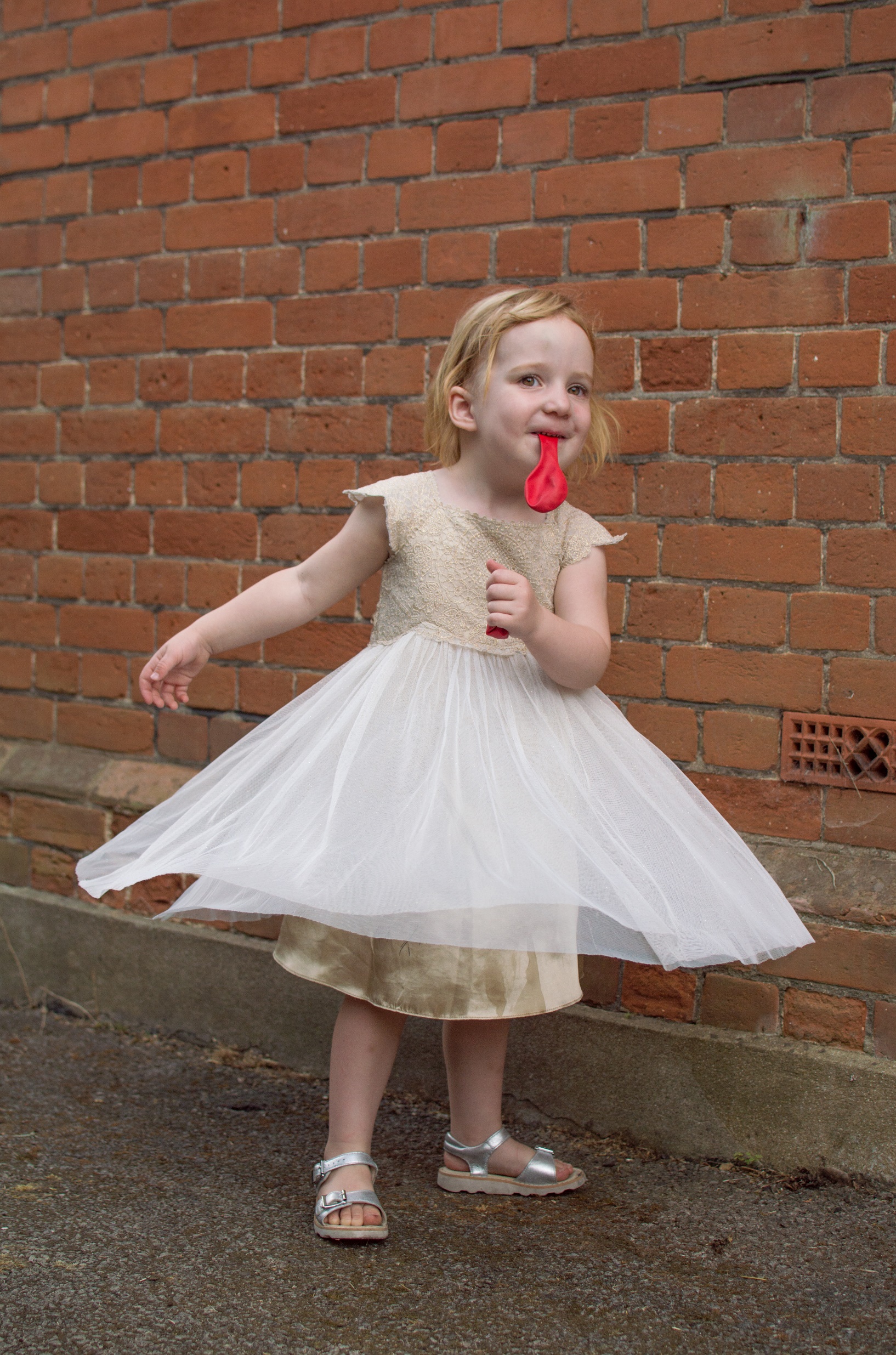 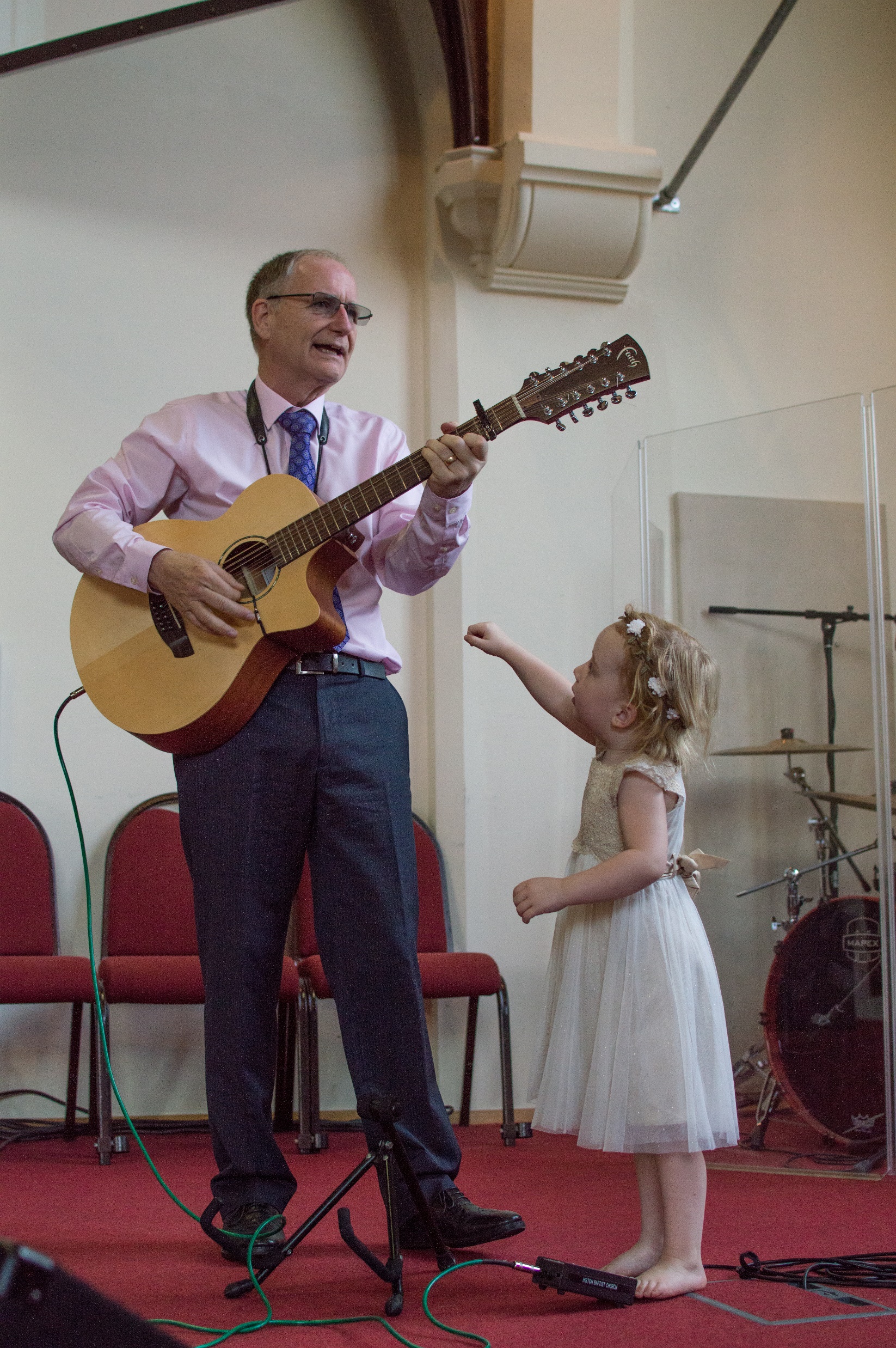 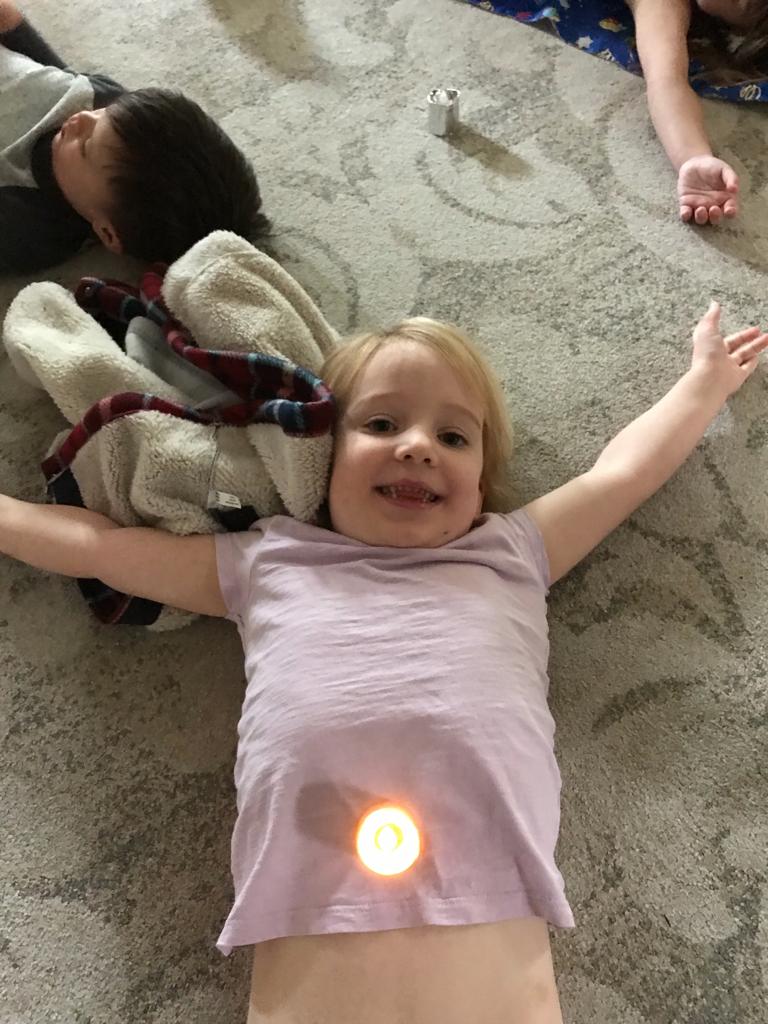 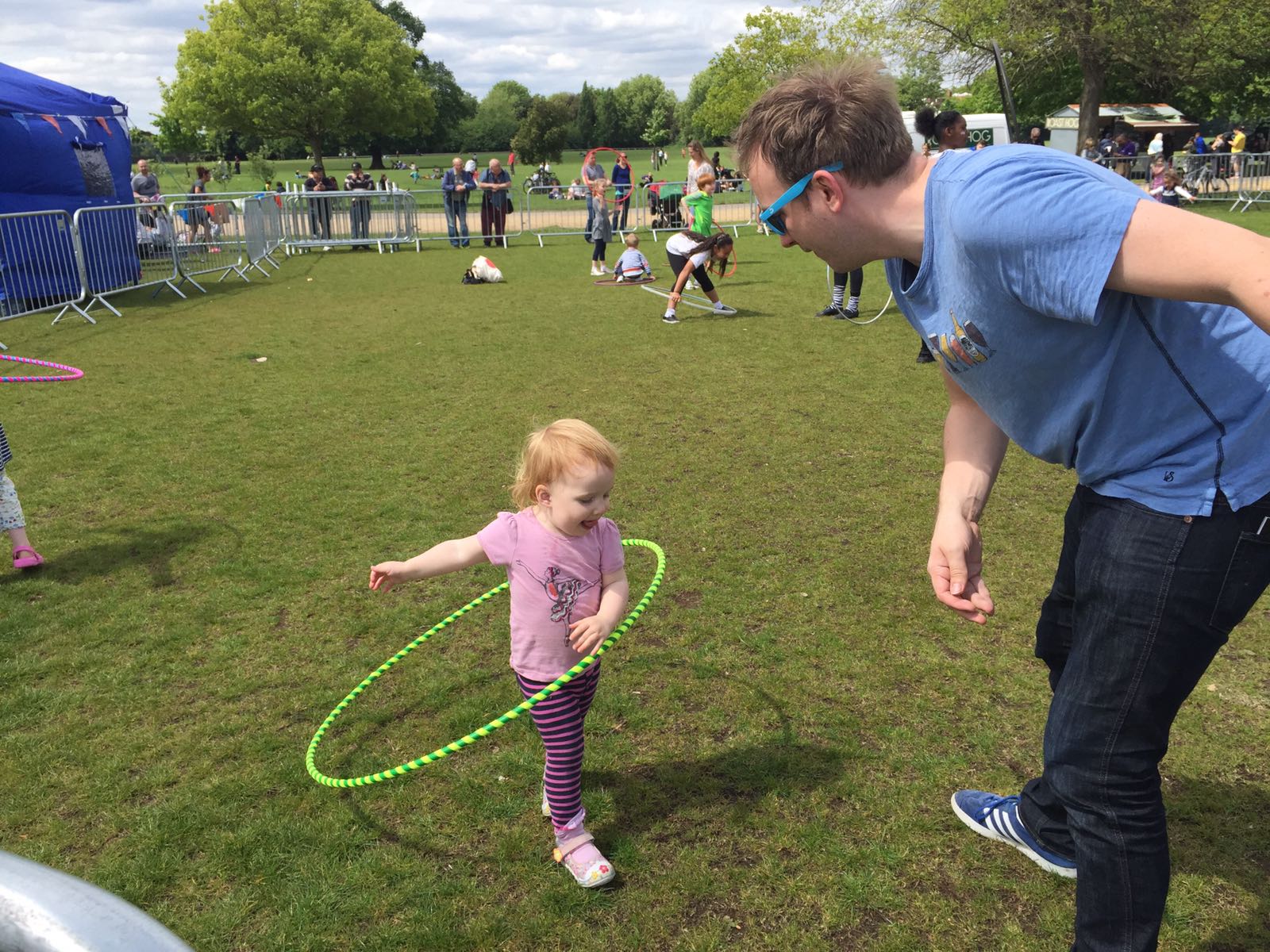 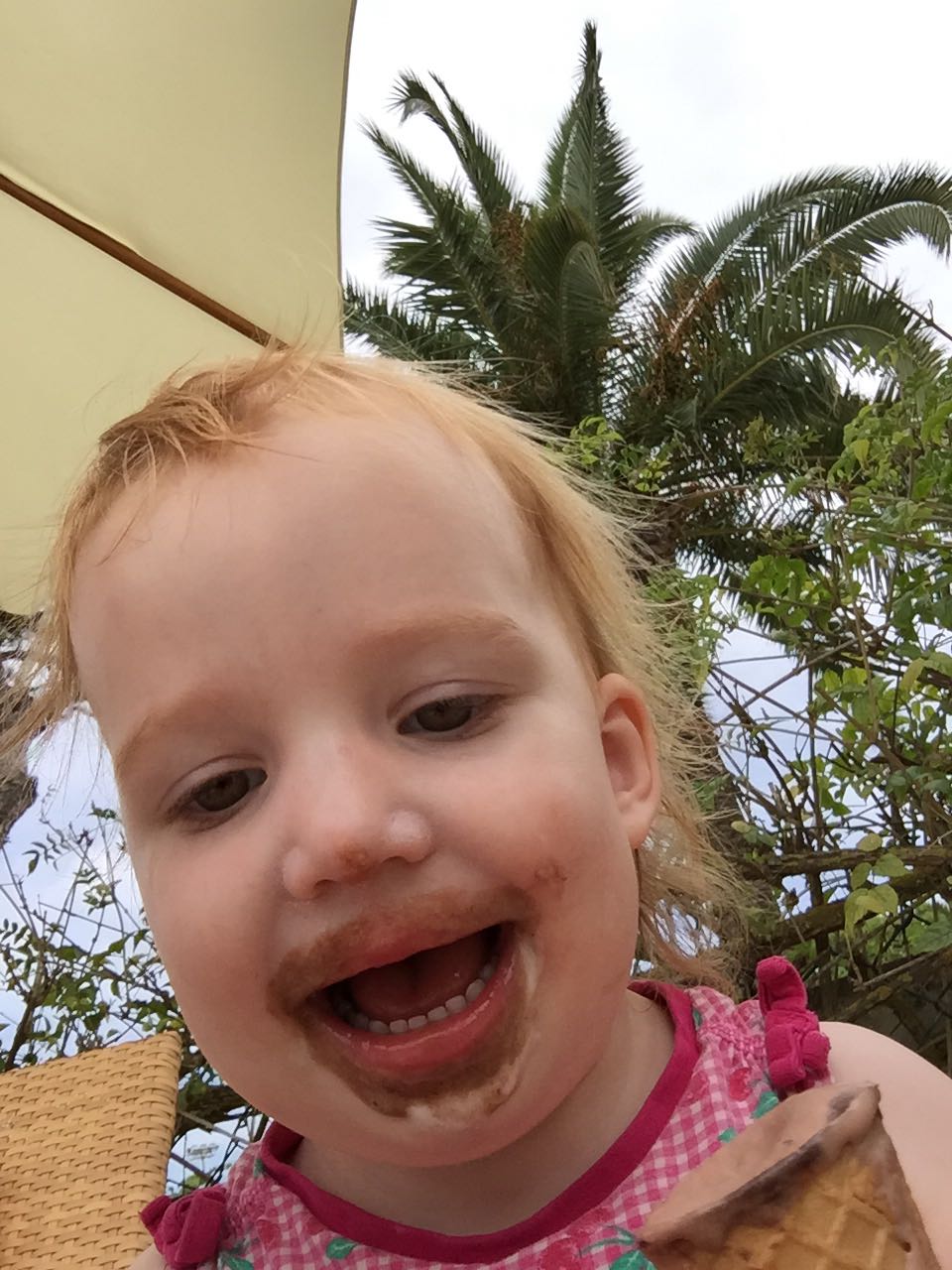 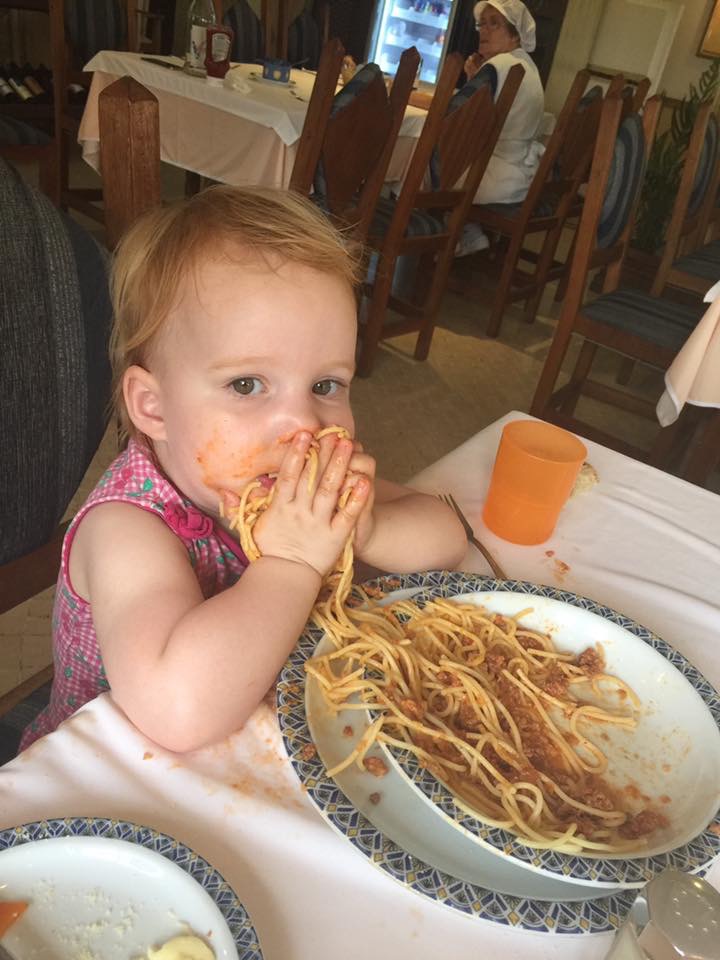 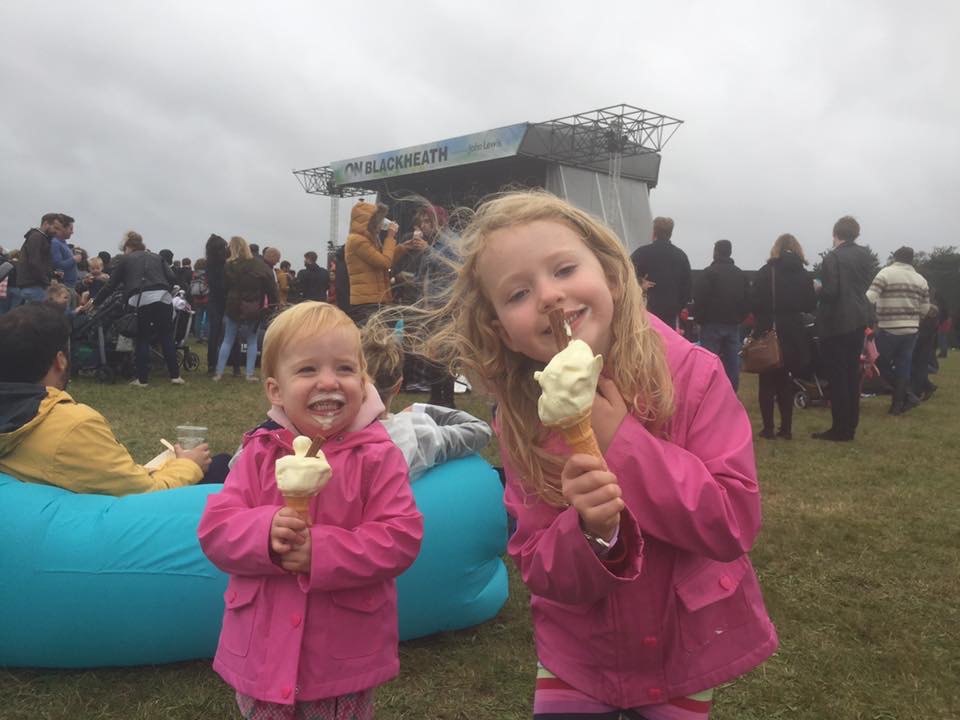 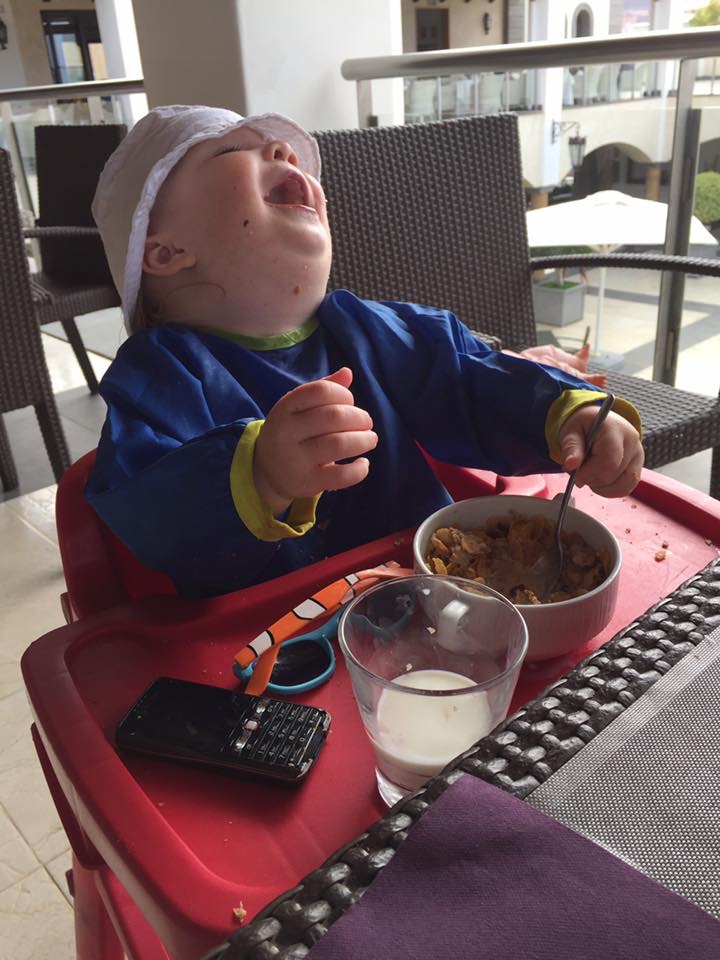 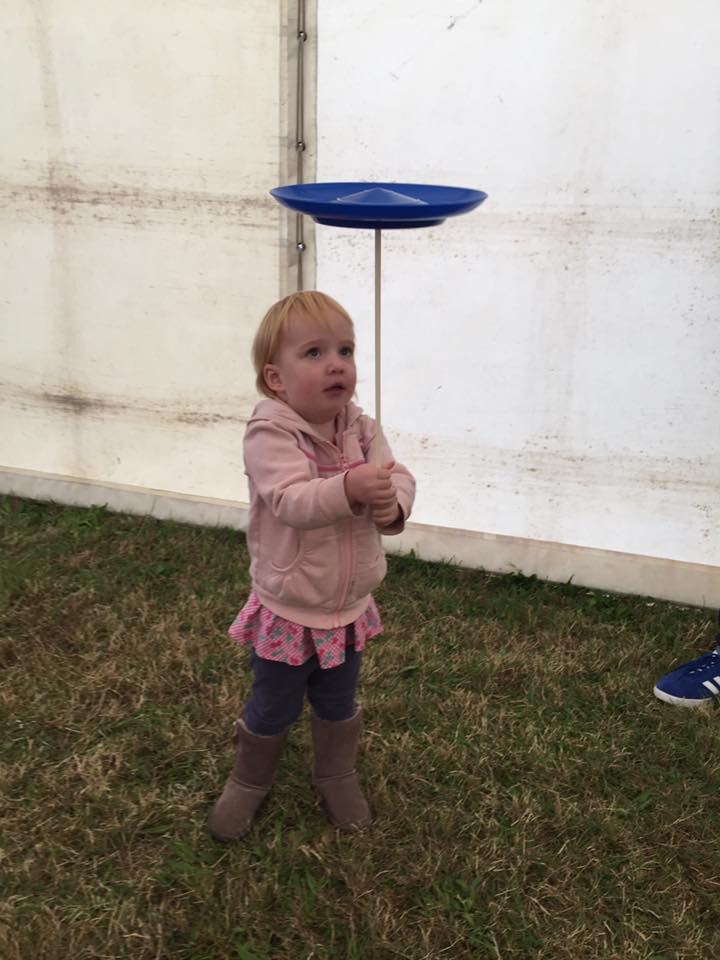 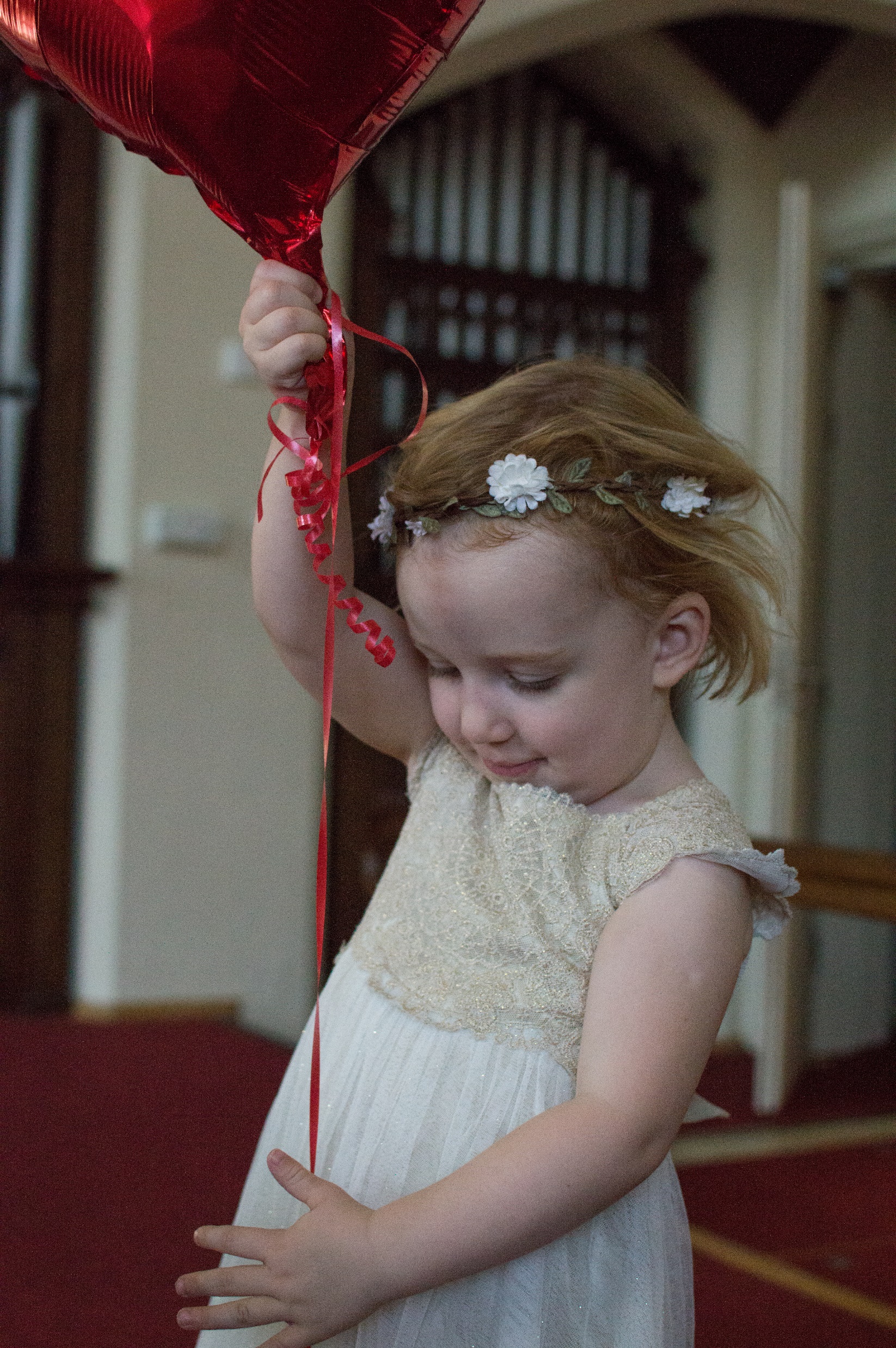 Alice
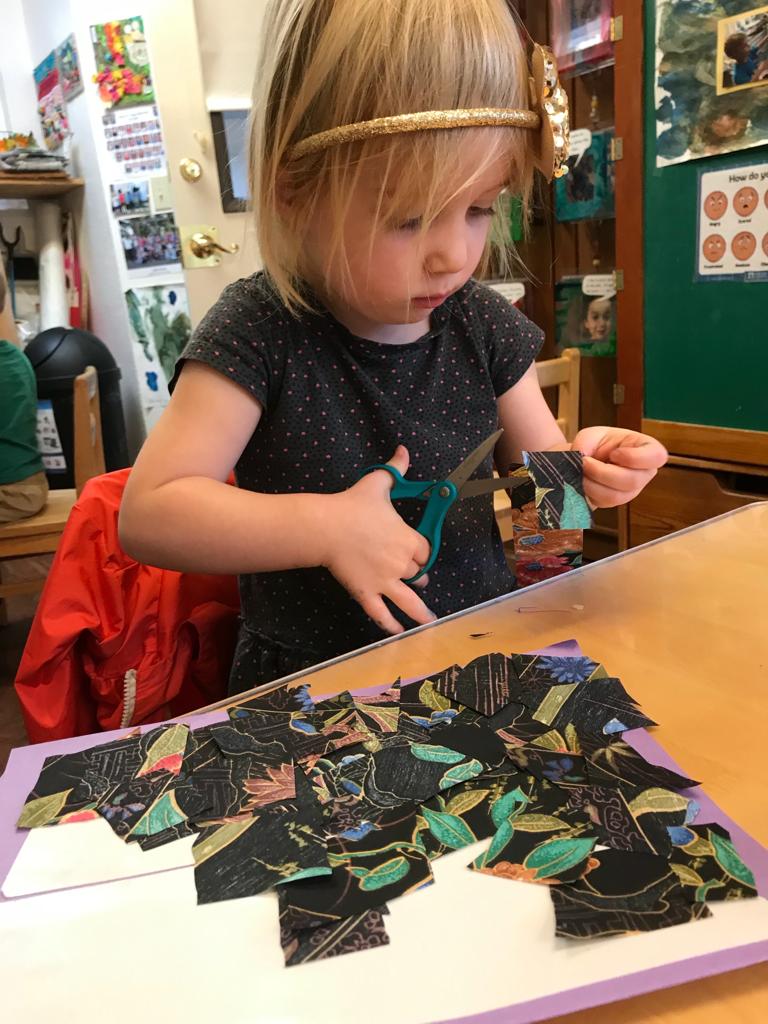 Peter
The first to open his mouth Mt 16:15f
The first to correct Jesus Mt 16:21-23
The first to suggest a compromise Mk 9:5f
The first to volunteer Mk 14:25-32
The first to assume Jesus’ answer Mt 17:24-27
The first to go overboard with an idea Jn 13:31-35
The first to stand up and be counted Mt 26:31-35
The first to defend Jesus with the sword Jn 18:10f
The first to enter the tomb Jn 20:3-7
Peter: the man with so much enthusiasm he jumped in with both feet first
The gift of the Holy Spirit does not change personality
When he is restored and forgiven Peter asks about John Jn 21:20f
The first to preach Acts 2
When given a vision he questions again Acts 10:9-15
He still tries with everyone Gal 2:11-21
God loves you as you are
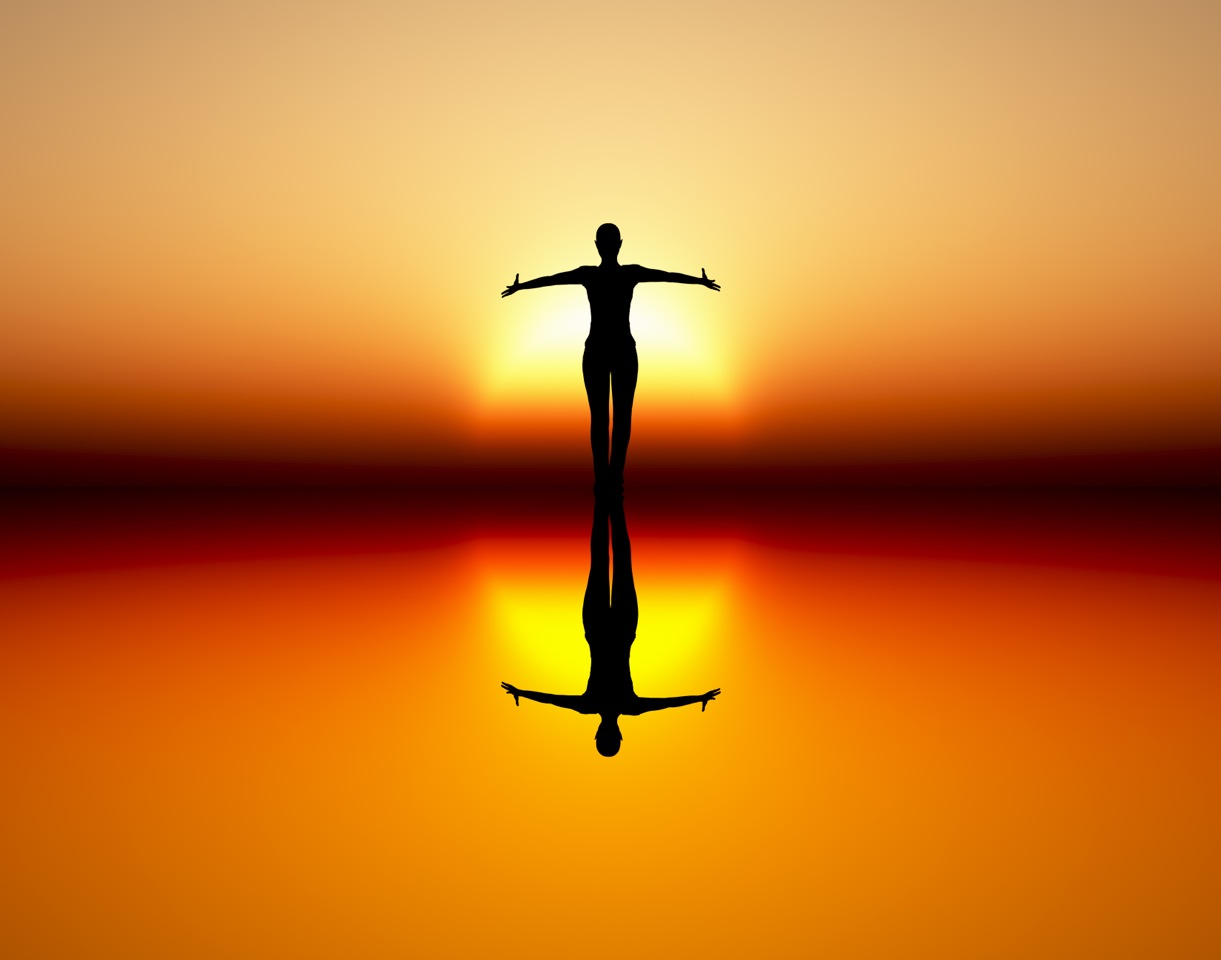 Do not conform, but be transformed
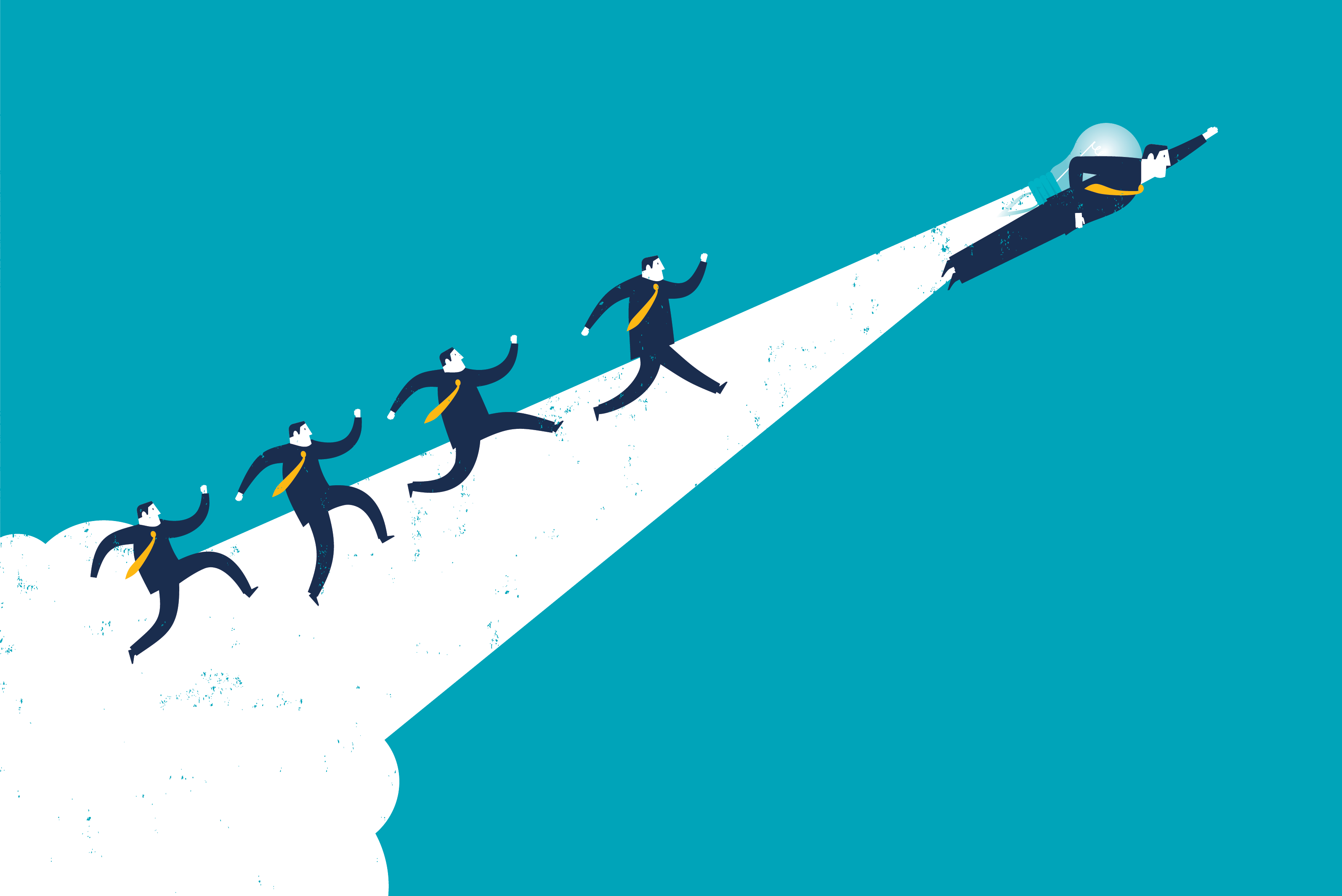 God has a place for you at His table
Peter’s letters tell us he gets it
God’s grace covers me
God’s Spirit draws me to obedience
God’s love surrounds me
God’s hope renews me from within
Jesus wants you to do your part in His church
You have a special place in His church
and in love
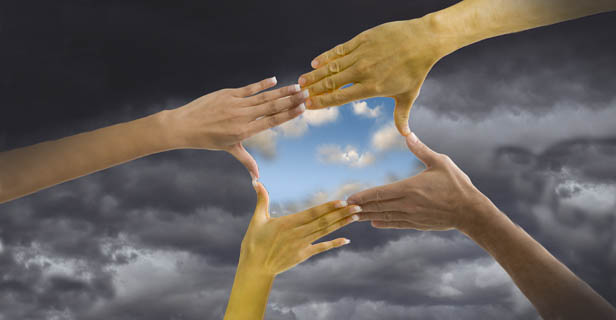 Along the way you will grow in grace, in truth and in love